Figure 1. Group-level whole-brain analysis. (a) Results of contrast (dynamic faces > static faces) > (dynamic nonfaces ...
Cereb Cortex, Volume 25, Issue 9, September 2015, Pages 2876–2882, https://doi.org/10.1093/cercor/bhu083
The content of this slide may be subject to copyright: please see the slide notes for details.
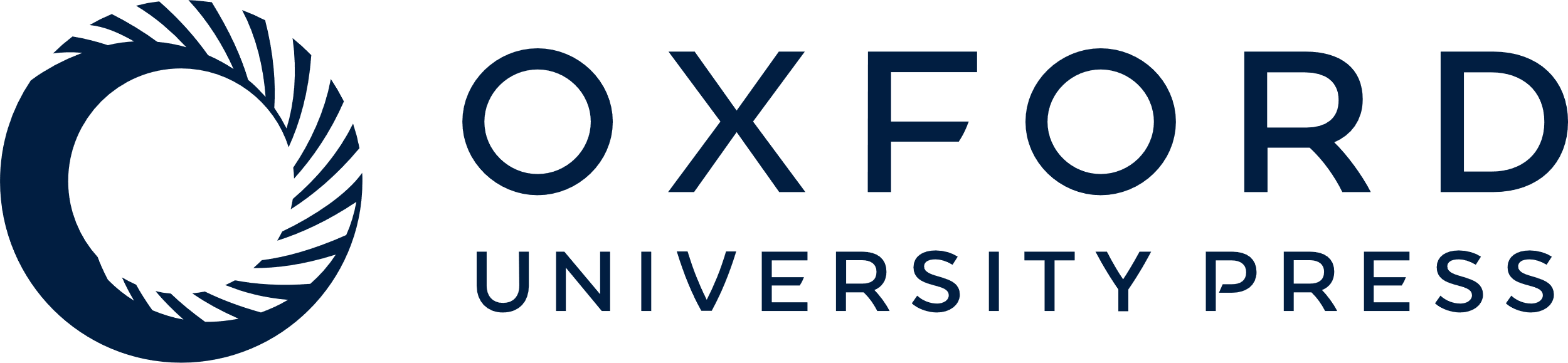 [Speaker Notes: Figure 1. Group-level whole-brain analysis. (a) Results of contrast (dynamic faces > static faces) > (dynamic nonfaces > static nonfaces). (b) Voxels showing significant effects at P < 0.005 (uncorrected) are projected on an inflated cortical surface of the right hemisphere in MNI space. STS, superior temporal sulcus.


Unless provided in the caption above, the following copyright applies to the content of this slide: © The Author 2014. Published by Oxford University PressThis is an Open Access article distributed under the terms of the Creative Commons Attribution License (http://creativecommons.org/licenses/by/3.0/), which permits unrestricted reuse, distribution, and reproduction in any medium, provided the original work is properly cited.]